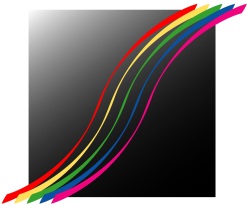 PEMEA:  HOW IT ALL BEGAN
Rose Marie Salazar-Clemeña, PhD, Rpsy, RGC
President
Asian Psychological Services and Assessment, Inc.
Vice-President for Academic Affairs
Divine Word College of Legazpi
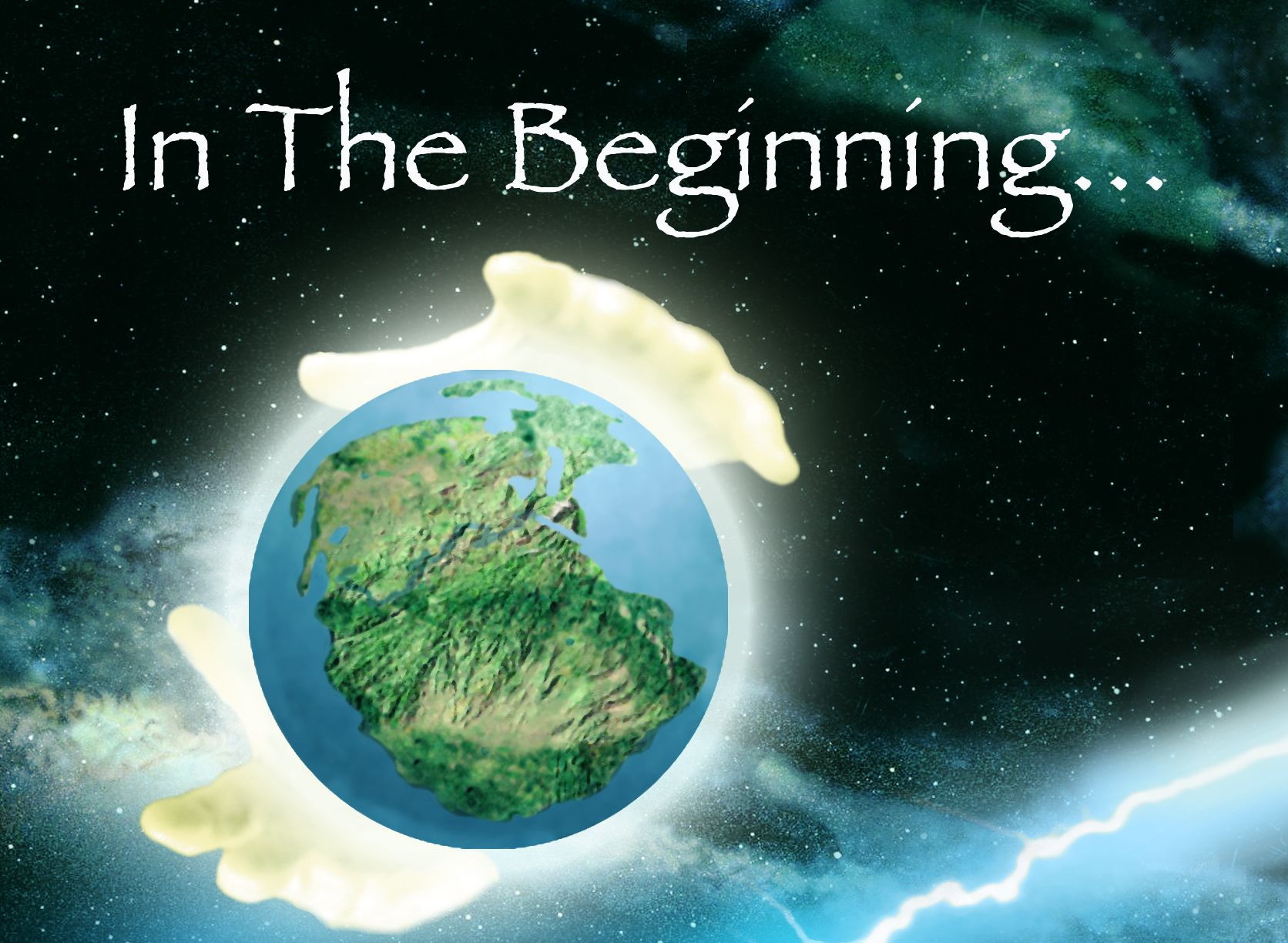 background
In 1985, the IEMES came into being.

Institute for Educational Measurement, Evaluation, and Statistics
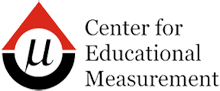 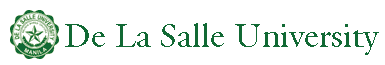 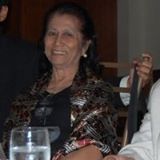 Leticia M. Asuzano, PhD
Former Chair, 
DLSU Graduate Guidance Department
President,
CEM
Iemes vision
A critical mass of trained professionals especially equipped with knowledge and skills in educational measurement and evaluation
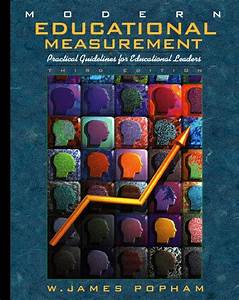 Master of Science in Educational Measurement and Evaluation 
(MSEDMEV)
Counselor Education Department
DLSU College of Education

Rose Marie Salazar-Clemeña, PhD
Chair
a rigorous 12-month program (3 trimesters, 1 summer) for fulltime students
iemes
Co-Directors:

	Dr. Leticia M. Asuzano

	Dr. Rose Marie Salazar-Clemeña 


Financial Support:
	
	
          
Fund for Assistance to Private Education
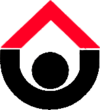 MSEDMEV BATCHES
1985-1987
1990-1996
1999-2002
9 batches
N = 131 students
Msedmev grad’s mission
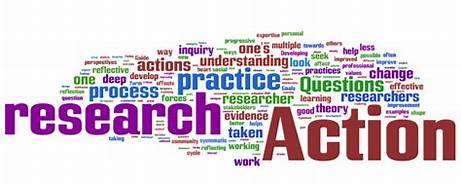 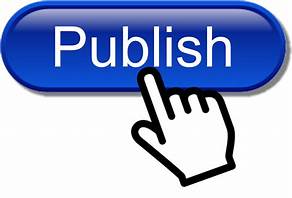 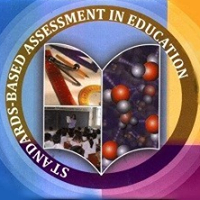 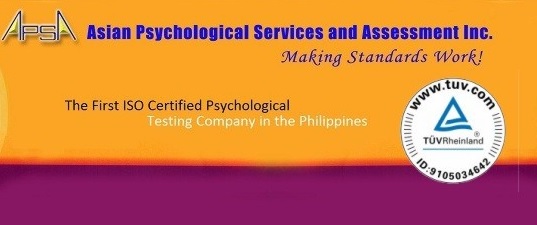 Ay 2007-2008
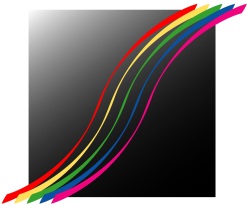 Planning for the 1st National Conference on Educational Measurement and Evaluation

AIM:  To provide a venue for assessment practitioners and professionals to converge and discuss the latest trends, practices, and technologies in educational measurement and evaluation in the Philippines.
August 6-7, 2008
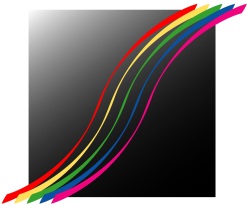 1st National Conference on Educational Measurement and Evaluation (NCEME)

THEME:  
“Developing a Culture of Assessment in Learning Organizations”
August 6-7, 2008
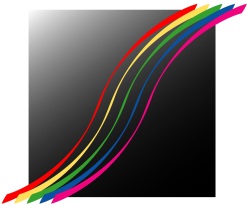 1st National Conference on Educational Measurement and Evaluation (NCEME)

TARGET:
Establishment of a national organization of educationists, researchers, teachers, and assessment and evaluation practitioners
national organization of edmev practitioners
Core Group:  
MSEDMEV Graduates of the IEMES



PHILIPPINE EDUCATIONAL MEASUREMENT AND EVALUATION ASSOCIATION (PEMEA)
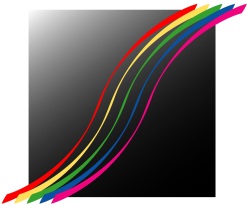